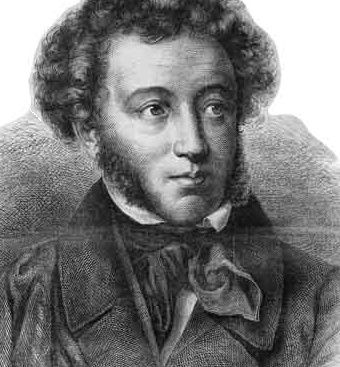 Урок-размышление    «Маша Миронова, ее душевная стойкость, нравственная красота»(по повести А.С.Пушкина «Капитанская дочка»)
Береги платье снову, а честь смолоду.
                       Пословица
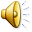 Сегодня на уроке
1.  Формировать умения понимать смысл, не          выраженный словами.
   2. Раскрыть смысл названия повести.
   3. Развитие навыков анализа текста.
   4. Работа над нравственно-этическими                                                                   понятиями
Словарная работа
Честь – хорошая, незапятнанная репутация.

Репутация – общественная оценка.

Нравственность – правила, определяющие поведение,  духовные и душевные качества, необходимые человеку в обществе.

Совесть – чувство нравственной ответственности перед окружающими людьми.
Отношение героев к любви
Эгоизм, ревность, зависть, бесчестие Швабрина;

Легкомыслие Зурина («Женитьба – блажь…»);

Равнодушие генерала Р;

Серьезное отношение Пугачева в отношении к любви Гринева и М. Мироновой.
Герои повести Маша Миронова и Петр Гринев в любви раскрывают свои
лучшие качества.
Изменения в характере и поведении Маши Мироновой
Встреча Маши с царицей в Царскосельском парке
У Пушкина с этим парком связаны самые светлые воспоминания;
Прекрасное несовместимо с бессердечностью.
В описании парка все предвещает счастливый поворот в судьбах героев.
Марья Ивановна во дворце императрицы
Пушкин наделяет Екатерину II «спасительным милосердием»
Почему Пушкин назвал повесть «Капитанская дочка»?
Основная мысль, раскрывающаяся в эпиграфе ко всей  повести, в равной степени относится и к образу Маши Мироновой;
О героине Пушкин пишет с особой любовью и добротой;
Маша Миронова –
    нравственный идеал 
    автора.
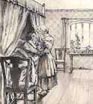 Домашнее задание
На «5» - Письменно ответить на вопрос:

Что есть нравственная красота в вашем понимании?
Докажите, почему Маша Миронова – нравственный идеал Пушкина?

2. На «4» – составить кроссворд по повести.

3. На «3» - Разгадать кроссворд.